Старинные русские меры                      длины и  веса
Выполнили: 
	учащиеся 5 «Г» класса 
	МБОУ СОШ №86
	Колегина Анастасия
	Пырьева Елена
	Гришина Владислава
	Лазарев Михаил
Руководитель: Пахомова О.Ю.
Цель
Узнать и познакомиться с русскими мерами длины и веса.
ЗАДАЧИ
Расширить кругозор в области математики.
Познакомиться с историей русских мер длины и веса.
Научиться переводить старинные меры длины и веса в современные.
Русские меры длинны
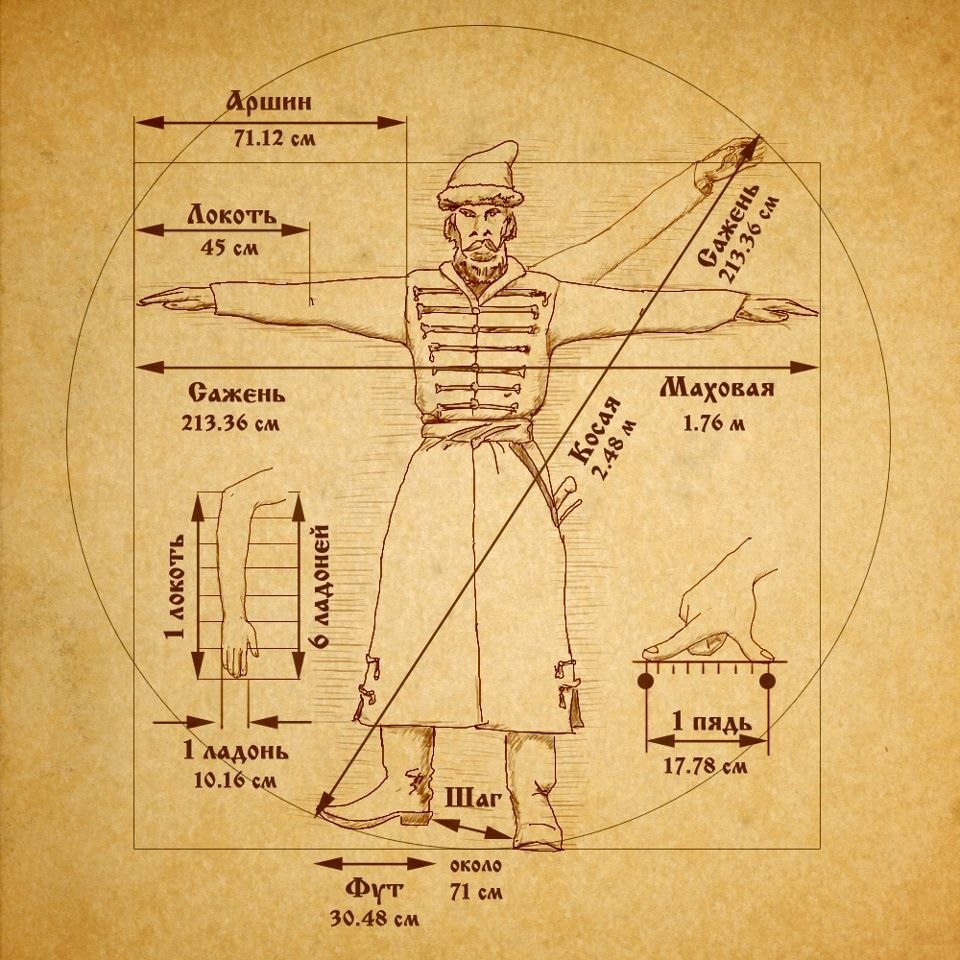 аршин
Аршин упоминается в литературных источниках с середины XVI века. Происхождение наименования «Аршин» как коммерческой меры точно не установлено. Обычно его производят от наименования турецкой меры длины «аршин» (27,9 д = 70,9 см), или от персидского «арши» — мера длины. Изначально это был норматив натяжения тетивы в Римской армии, необходимый для сохранения рабочей дистанции между лучниками в бою. Рассчитывался от правой руки держащей лук до середины груди стрелка. От латинского arcarius - лучник, от arcus лук. Скорее всего в торговлю Аршин пришел из-за сходства движений натягивания лука и отмеривания рулона с тканью. На аршин обычно наносили деления в вершках.
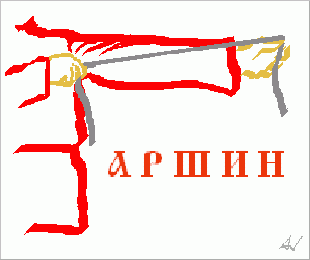 Локоть
Локоть — старорусская единица измерения, в России упоминается в литературных источниках с XI в.
    Локоть имел несколько значений — неполный локоть, двухладонный локоть, большой локоть. Большой локоть (почти в два раза больше локтя), равный длине руки от плеча, вытеснил первоначальный обычный локоть. И в этом случае название измерителя (части тела) стало обозначением меры. Современное значение термина «локоть» — локтевой изгиб, сустав — прослеживается в письменных источниках только с середины XV века.
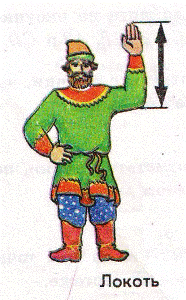 сажень
Са́жень, или саже́нь (сяжень, саженка, прямая сажень) — старорусская единица измерения расстояния. 	В XVII в. основной мерой была казённая сажень (утвержденная в 1649 году «Соборным уложением»), равная 2,16 м, и содержащая три аршина (72 см) по 16 вершков. Ещё во времена Петра І русские меры длины были уравнены с английскими. Один аршин принял значение 28 английских дюймов, а сажень — 213,36 см. Позже, 11октября 9835 года, согласно указанию Николая 1 «О системе российских мер и весов», длина сажени была подтверждена: 1 казенная сажень приравнена к длине 7 англиских футов, то есть к тем же 2,1336 метра. С введением в 1924 г. В СССР метрической системы мер вышла из употребления.
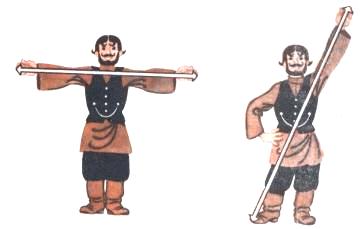 пядь
Пядь — расстояние от конца большого пальца до конца мизинца при наибольшем возможном их раздвижении. Первоначально пядь (или, по-другому, малая пядь) равнялась расстоянию между концами вытянутых пальцев руки — большого и указательного. 
Известна также «большая пядь» — расстояние между кончиком большого и среднего пальцев. Кроме того, использовался так называемый «пядень с кувырком» («пядь с кутыркой») — пядь с прибавкой двух или трёх суставов указательного пальца.
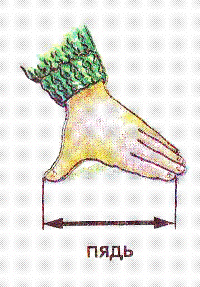 верста
Верста́ — русская единица измерения расстояния, равная пятистам саженям или тысяче пятистам аршинам (что соответствует нынешним 1 066,8 метрам, до реформы XVII века — 1 066,781 метрам). Упоминается в литературных источниках с XI века, в XVII века окончательно сменила использование термина «поприще» в этом значении.
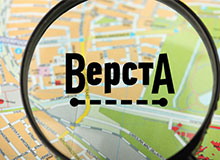 вершок
Вершо́к — старорусская едининица измерения, первоначально равнялась длине основной фаланги указательного пальца.
   В русской системе мер:
   По аршину, определённому англичанином Тассе в 1554 г., вершок равнялся 111⁄16 английского дюйма (примерно 4,29 см).
   С XVIII века приравнен к 1,75 дюймам.
Русские меры веса
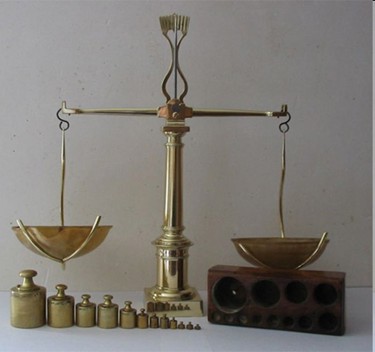 берковец
БЕРКОВЕЦ м. десять пудов, стар. берковск, берковеск. На берковцы продаются: сало, пенька, лен, поташ. Беркович яросл., беркун яросл. твер. больхун, карноватка твер., пестер, пещур, большая корзина, плетенка, в виде меры, для носки корма скоту: сена, соломы, резки. Беркун м. беркунька, беркушка ж. новг. твер. влад. веренька, верюга, чеченька, кошелка, зобенька, плетушка, плетенка, корзинка, набируха. | Беркун м. большая корзина из хвороста, драни, для сена, мякины и пр. (или это биркушка, набирочка, от глаг. брать, или татарск. бирмек, брать же).
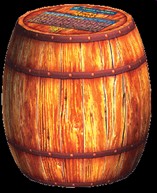 пуд
Пуд — устаревшая единица измерения массы русской системы мер.
   1 пуд = 40 фунтам = 1280 лотам = 3840 золотникам = 368 640 долям
   с 1899года, в соответствии с «Положением о мерах и весах 1899 года», один пуд был эффективно приравнен к 16,3804964 кг, в «Сравнительных таблицах» 1902 года значение указывалось как 16,380496 кг.
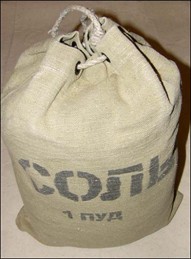 фунт
Фунт (от лат. pondus — вес, гиря) — единица измерения массы. Термин происходит от латинского pondus — вес. Исторически использовался во многих европейских странах, причём в эпоху феодальной раздробленности в некоторых странах (например, во Франции) его значение имел право устанавливать каждый феодал, поэтому даже в начале XVIII века в Европе было более 100 разных фунтов.
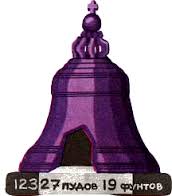 лот
Лот — дометрическая единица измерения массы (в России использовалась во второй половине XVIII — начале XX веков), равная 1⁄32 фунта или 3 золотникам или 288 долям или 12,797 251 191 395 300 граммам .
золотник
ЗОЛОТНИК - старая русская мера веса, равная 1/96 фунта или 4,26 г. Мал золотник да дорог (о ком-чём-нибудь незначительном с виду, но ценном; разговорное).
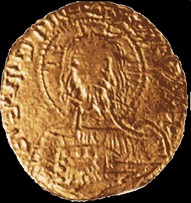 Доля
До́ля — самая мелкая старорусская единица измерения массы равная 1/96золотника, то есть около 44,435 мг.
   Деление золотника на 96 частей является отголоском применявшейся в древности шестеричной системы счисления, которая так же повлияла и на единицы длины, времени и некоторые другие.
Спасиб0 за внимание!